Правила та норми спілкування з представниками різних національних груп
Що варто враховувати?
Категорію зустрічі (офіційна, неформальна тощо)
«Своя», «чужа» чи нейтральна територія
Ваш статус (партнер, журналіст, інвестор)
Менталітет
Актуальні умови
Золоте правило
В етиці так називають біблійну заповідь: "У всьому, як хочете, щоб інші поступали з вами, поступайте і ви з ними". Як бачимо, у Правилі закладено одне з перших в історії людства формулювань морального принципу рівності. 
Згідно з цим принципом моральні вимоги однаковою мірою мають поширюватися на всіх людей незалежно від їхнього суспільного становища та умов життя. 
В особистісному плані цей принцип передбачає, що при оцінюванні поведінки інших людей особа має виходити з тих самих вимог, які вона висуває до себе.
В уточненому вигляді Золоте правило відбито в "Моральному (етичному) законі" І. Канта, згідно з яким людина має діяти тільки відповідно до такої максими (правила), керуючись якою вона водночас може побажати, щоб це правило стало загальним моральним законом.
ЗНАЙОМСТВО з ІНОЗЕМЦЯМИ
Загальним для всіх є правило обов'язково дивитись в очі при знайомстві та посміхатись. Адже залежно від рівня емоційності посмішки людина, яка знайомиться, робить висновки про почуття партнера, що виникають у нього під час знайомства, а отже, у неї складається враження про ставлення до себе — від зневаги до щирої радості.
Представляючи членів делегації (або групи, яка приїхала на запрошення фірми), треба називати або ім'я, або ім'я та прізвище. Прийнято офіційне звертання, наприклад: "пані Лінда Джексон" або "пане Дасон Фішер". Іноді можна вживати таку форму: "мадам", "месьє", "містер", "місіс" (для заміжньої жінки) та "міс" (для незаміжньої).
Якщо прізвище названо чітко, немає потреби називати себе. При цьому той, кому представляють, відповідає "Дуже приємно". За ним же залишається привілей першим подати руку для вітання. Той, кого представляють, руки не простягає. Він обмежується словами типу "Начуваний про Вас", "Давно мріяв познайомитись з Вами", "Я також займаюсь бізнесом".
Коли до зустрічі приєднується хтось новий, голосно називають його ім'я та прізвище, далі кожний із присутніх сам простягає йому руку і представляється. Коли представляють чоловіка, він обов'язково встає. Жінка робить це тільки тоді, коли її знайомлять з людиною старшого віку або вищого статусу (дівчата до вісімнадцяти років мають завжди вставати при знайомстві з людьми старшого віку).
За суворими правилами етикету знайомство завжди має відбуватися виключно з допомогою третьої особи, яка знає тих, хто знайомиться. 
При офіційному знайомстві гостей (як і нових співробітників) представляють директорові. (Виняток становлять почесні гості — мер, президент.) При представленні обов'язково треба називати ім'я, прізвище, посаду та фірму, де працює людина.
ВІТАННЯ
Першими вітаються: молодший — зі старшим за віком; гість — з хазяїном; той, хто зайшов, — з присутніми; той, хто проходить, — з тим, хто стоїть; чоловік — із жінкою. У сумнівних ситуаціях (люди одного віку, статі, становища) першим вітається більш ввічливий. 
Коли людині, у товаристві якої перебувають, довіряють, як правило, вітаються з тими людьми, з якими привіталась вона.
Дослідники у сфері етикету стверджують, що в діловому спілкуванні викристалізувались такі невербальні форми вітання: 
уклін, 
погляд, 
потиск, цілування руки. 
Як правило, при зустрічі зі знайомим на вулиці чоловік за три кроки до нього має трохи підняти капелюха та вклонитись. Якщо руки зайняті, це може бути уклін і посмішка-вибачення.
Зустрічаючи знайомих кілька разів на день, необхідно використовувати різні форми вітання.
Чоловіки, підлеглі, молодші за віком мають чекати, коли їм подадуть руку для привітання. У разі помилки, можна потиснути руку, якщо спілкування є бажаним.
Потиск руки практикується переважно у чоловіків (серед жінок — за взаємною згодою). Це одна з універсальних форм ділового вітання, адже при цьому партнери не тільки вітаються, а й вступають у фізичний контакт, відчуваючи настрій один одного.
Існують деякі особливості потиску руки: простягнута рука долонею донизу — свідчення наміру домінувати в подальшому, долонею догори — готовність до пасивного спілкування. Між друзями, як правило, практикується рівносильний потиск рук — долоні спрямовані чітко в бік.
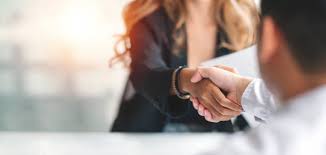 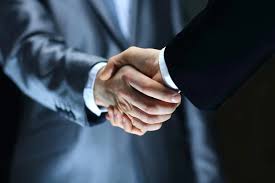 Існує так званий потиск "рукавичка", коли рука партнера охоплюється обома руками з обох боків. Це свідчить про особливу прихильність і симпатію. Зауважимо, що завжди треба уникати холодного і послабленого потиску.
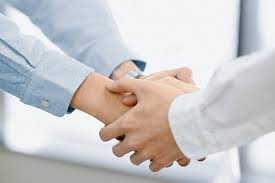 Цілування руки виражає особливе шанування, повагу, вдячність і здійснюється лише щодо заміжніх жінок та близьких родичів і виключно у приміщеннях. Цілують, як правило, тільки сторону пальців. У Німеччині та Австрії така форма вітання поширена недосить, у Польщі, навпаки.
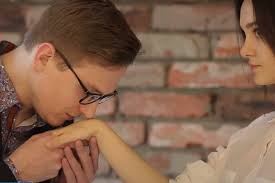 ВІЗИТНА КАРТКА
Візитна картка допомагає уникнути непорозумінь при знайомстві і є ефективним засобом не тільки представлення партнерів, а й ділового спілкування взагалі.
Візитна картка для бізнесу (ділова візитна картка) оформлюється згідно зі встановленими вимогами: лише білий папір, певні розміри, чіткий чорний шрифт; угорі по центру — назва фірми, у правому кутку — робочий номер телефону. На вітчизняній візитній картці текст нерідко дублюється англійською мовою.
Візитні картки використовують у таких типових випадках:
інформація під час знайомства;
інформація про себе для налагодження контактів;
підтримання ділових контактів з партнерами, поздоровлення;
висловлювання подяки, співчуття та супроводження квітів і подарунків.
Залежно від призначення розрізняють такі типи візиток, на яких роблять також написи від руки:
P.R. — висловлювання подяки;
P.F. — поздоровлення зі святом;
P.F.C. — задоволення знайомством;
P.F.N.A. — поздоровлення з Новим роком;
Р.Р.С. — прощання при від'їзді назавжди;
Р.С. — висловлювання співчуття;
P.P. — заочне представлення.
Існують основні правила користування візитними картками, яких треба дотримуватись для забезпечення взаєморозуміння в діловому спілкуванні:
Направлення візитної картки рівнозначно візиту.
Ввічливіше залишати візитну картку особисто.
Відповіді на візитну картку даються протягом доби також карткою.
Порядок (послідовність) вручення візитної картки такий самий, як і при представленні.
У резиденції чоловіка нежонатий чоловік залишає візитки для чоловіка та його дружини.
У приміщенні жонатого чоловіка жінки своїх карток не залишають.
Після знайомства з жінкою чоловік має протягом тижня направити свою картку її чоловікові.
Жінки обмінюються картками за тими самими правилами, що й чоловіки.
Після ділового обіду чи вечері запрошені направляють картки господарям протягом тижня.
Високопоставлена особа (іноземна), яка перебуває в країні проїздом, має залишати свої візитні картки протягом доби. Такий самий термін для відповідей.
Практична робота
Створіть власну візитну картку
Зімітуйте момент обміну картками
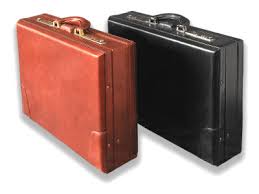 До ділової атрибутики, як правило, належать: ділові подарунки, діловий одяг, сумочка (для жінок) або аташе-кейс

Вручання ручок в академічній спільноті (https://www.youtube.com/watch?v=ZMU_iF4pQyM&ab_channel=%D0%9C%D0%BE%D0%BC%D0%B5%D0%BD%D1%82%D1%8B%D0%B8%D0%B7%D0%A4%D0%B8%D0%BB%D1%8C%D0%BC%D0%BE%D0%B2)
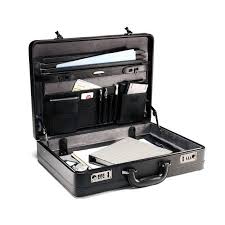 ДІЛОВІ ПЕРЕГОВОРИ
При орієнтації на кінцевий результат стиль поведінки партнера базується "на положенні" або "на інтересі".
Якщо переговори ґрунтуються "на положенні", то вони, як правило, обмежуються укладанням однієї вигідної ділової домовленості за один раз.
Коли переговори ґрунтуються "на положенні", то передбачається ряд типових правил взаємодії:
чим більше домагається одна сторона, тим більше має поступитися інша;
обидві сторони переслідують власні цілі, домагаючись переваги;
основний натиск робиться на висуванні вимоги, її просуванні й захисті;
будь-які поступки мають компенсуватись іншими перевагами;
вимоги обґрунтовуються об'єктивними даними;
допускається широкий діапазон тактичних засобів впливу на партнера, у тому числі психологічного.
Переговори "на інтересі". Тут передбачається можливість укладення тривалого взаємовигідного договору. При цьому переговори відбуваються з дотриманням типових правил взаємодії:
обидві сторони націлені на співробітництво, відкритість в обміні інформацією;
партнери поважають і допомагають один одному;
сторони взаємодіють на основі об'єктивних норм чесності, довіри, комунікабельності;
контракт допускає можливість уточнення та змін;
договори мають довгостроковий характер.
При стилі комунікативної поведінки під час переговорів, що базується "на змісті", віддається перевага не словам, інформації, ідеям, а саме змісту спілкування. При цьому передбачається ряд типових правил взаємодії:
зрозуміло й чітко висловлюватися, трактуючи доводи дослівно;
проблеми розв'язувати логічним шляхом, орієнтуючись на об'єктивність рішень;
використовувати для аргументації документи, схеми, письмові угоди, що чітко визначають терміни;
орієнтуватися на раціональне сприйняття світу і розв'язання проблем.
Стиль комунікативної поведінки під час переговорів, що ґрунтуються "на контексті", передбачає пріоритети взаємозв'язку, місця, часу, установки та почуттів партнера. Головне, щоб чітко і точно "читати" партнера та візуально діагностувати його поведінку.
При цьому передбачається ряд типових правил взаємодії:
партнери вивчають один одного, діагностуючи поведінку;
опорою слугують образність внутрішнього сприймання, емоційна оцінка спілкування;
мовою спілкування можуть бути натяки, репліки неоднозначного змісту, завуальовані посилання;
сторони орієнтуються на Інтуїтивне сприйняття світу та прийняття рішення.
Розглянуті стилі поведінки під час переговорів утворюють чотири стилі поведінки, інтегровані на культурологічній основі.
На контексті та інтересі (притаманний культурі України та Японії).
На змісті та положенні (типовий для культури США, Німеччини, Швейцарії).
На контексті та положенні (притаманний переважно культурі Мексики, Іспанії, Єгипту, Філліпін).
На змісті та інтересі (притаманний культурі Швеції та Ісландії).
Ряд типових правил взаємодії:
партнери вивчають один одного, діагностуючи поведінку;
опорою слугують образність внутрішнього сприймання, емоційна оцінка спілкування;
мовою спілкування можуть бути натяки, репліки неоднозначного змісту, завуальовані посилання;
сторони орієнтуються на інтуїтивне сприйняття світу та прийняття рішення.
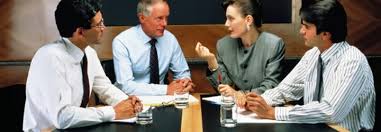 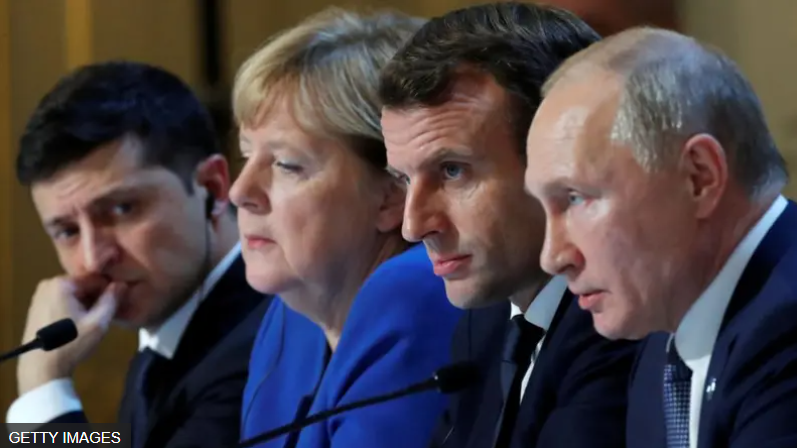 Перегляньте та проаналізуйте відео
https://www.youtube.com/watch?v=O-SWE3n10H0&ab_channel=%D0%91%D0%B5%D0%B7%D0%BA%D0%BE%D1%88%D1%82%D0%BE%D0%B2%D0%BD%D1%96%D0%BA%D1%83%D1%80%D1%81%D0%B8%D1%83%D0%BA%D1%80%D0%B0%D1%97%D0%BD%D1%81%D1%8C%D0%BA%D0%BE%D1%97%D0%BC%D0%BE%D0%B2%D0%B8
Етикетні принципи спілкування з представниками національних груп
В останні роки у світі має місце інтенсифікація переговорів (negotiations) на тлі відомого “розмивання” національних кордонів. Відбувається взаємне проникнення національних стилів в практику переговорів. У результаті поступово в світі формується особлива субкультура учасників перемовин зі своїми правилами поведінки, яка може значно відрізнятися від прийнятих національних норм.
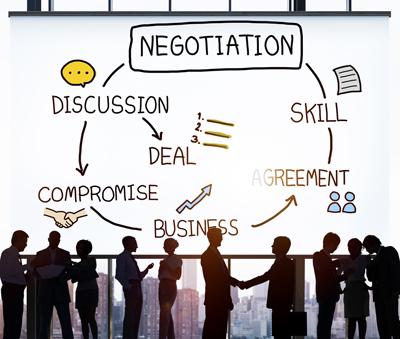 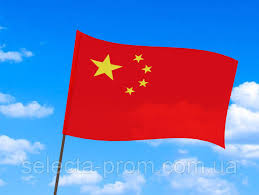 Китай
Слід пам’ятати, що специфіка переговорів з китайськими делегаціями вирізняється такими особливостями:
перше — гостинністю;друге — прагненням схилити партнера до принципів, вигідних китайській стороні;третє — терпінням, відсутністю всіляких емоцій, підкресленою увагою до всіх учасників переговорів, не тільки до керівників;четверте — перевагою в проведенні переговорів на своїй території;п’яте — використанням тактики непрямого тиску, тобто через якусь іншу сторону перемовин.
Китайці ведуть переговори, чітко розмежовуючи окремі етапи: початкове уточнення позицій, їх обговорення і заключний етап переговорів. На початковому етапі значна увага приділяється зовнішньому вигляду партнерів, манері їх поводження, відносин усередині делегації. На цій основі китайці намагаються визначити статус кожного з учасників переговорів. 
Надалі вони орієнтуються переважно на людей з більш високим статусом, як офіційним, так і неофіційним. Крім того, в делегації партнера вони виділяють людей, які висловлюють симпатії китайській стороні. Саме через них китайці згодом намагаються вплинути на позицію протилежної сторони. На переговорах з китайською стороною не варто очікувати, що партнер першим “відкриє свої карти”, тобто першим висловить свою точку зору, зробить пропозиції.
Якщо переговори проводяться на території китайської сторони (до речі, вони це люблять), китайці можуть посилатися на те, що, згідно з їхніми традиціями “гість говорить першим”. Спроби ж отримати інформацію від китайської сторони часто виявляються безрезультатними: вона зводиться в основному до загальних положень. Китайці роблять поступки зазвичай під кінець переговорів, після того, як оцінять можливості партнера по переговорах. Причому тоді, коли здається, що переговори зайшли в глухий кут, вони раптом вносять нові пропозиції, що передбачають поступки.
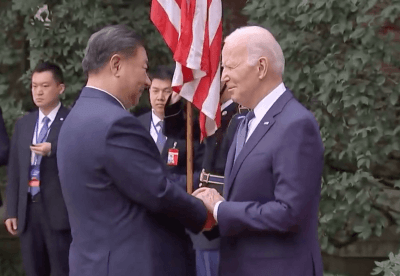 У результаті – переговори поновлюються. Однак помилки, допущені партнером в ході перемовин, уміло використовуються. Остаточні рішення зазвичай приймаються китайськими учасниками не за столом переговорів, а вдома. Схвалення досягнутих домовленостей з боку “центру” практично обов’язкове. При цьому не виключено, що вони намагатимуться внести поправки і певні застереження.
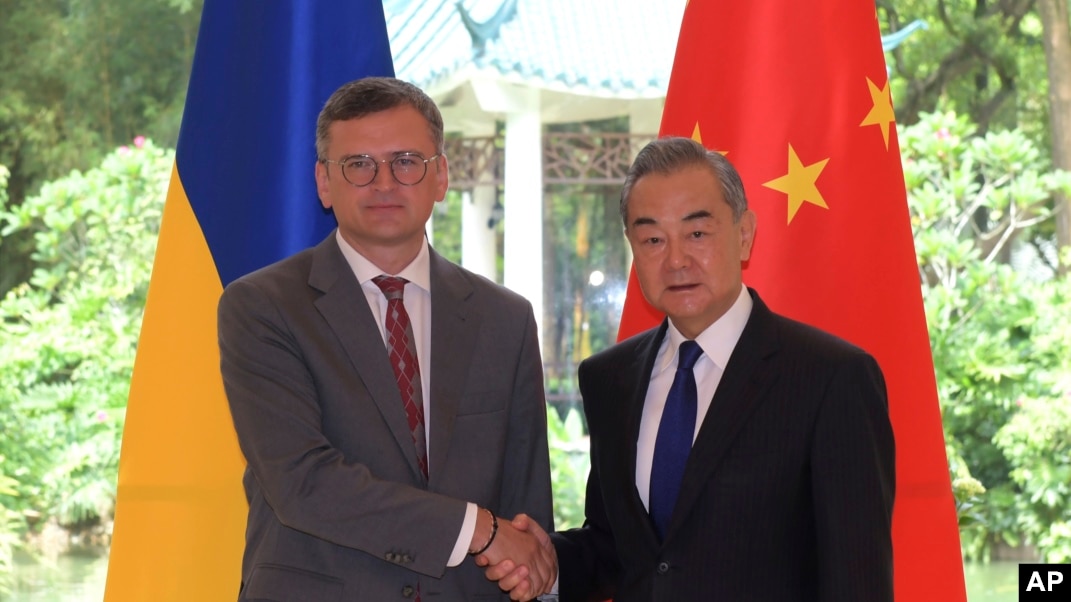 У Китаї великого значення надають налагодженню неформальних відносин із зарубіжними партнерами. Вас можуть запитати про вік, сімейний стан, дітей — не ображайтеся, це щирий інтерес до вас. Вас радо запросять у гості або на обід в ресторан. Китайці віддають пріоритет взаємодовірі в довготривалих стосунках. Свої духовні цінності і принципи вони ставлять вище грошей і миттєвої вигоди.
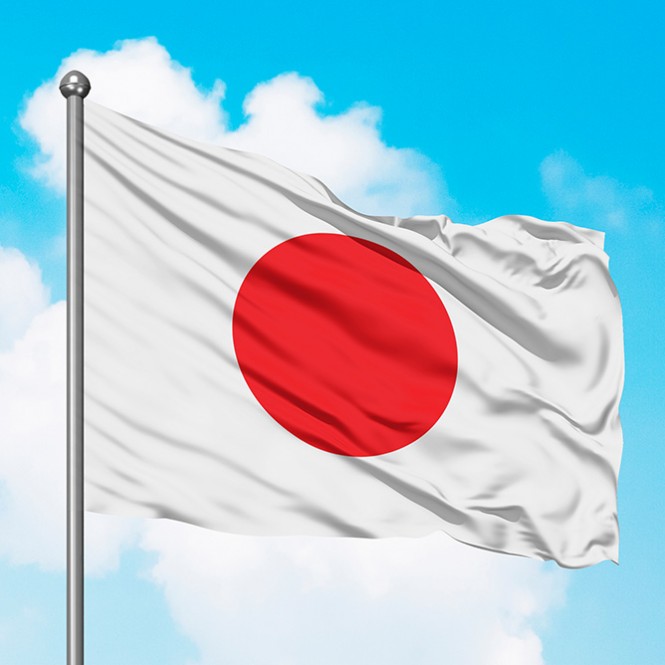 Японія
Для японців характерна дисциплінованість, почуття обов’язку, стійкий самоконтроль. Японці акуратні у всьому і ввічливі. Однією зі своїх головних якостей вони вважають прихильність традиціям і відданість авторитету. 
Японці вірні групі, нації, державі. Вони судять про людей відповідно за приналежністю до певної групи. 
Створити діловий контакт з японцями за допомогою листування або телефонної розмови дуже непросто — вони воліють спілкуватися лише особисто і більшість веде свої справи японською мовою, тому буде необхідний перекладач. Представники Японії вельми обачні і рідко вступають у ділові стосунки, якщо не знають партнера.
Якщо японці зустрічаються з яскраво вираженою поступкою, вони відповідають тим же. Поступки з боку партнерів по переговорах піднімають їх в очах японців. Вони розглядають це як прояв поваги до себе. Практично завжди це означає, що партнер, який пішов на поступки в одному питанні, може розраховувати на зустрічну поступку в іншому. Тиск у переговорах з японцями є неприйнятним. 
Слід з повагою ставитися до індивідуальності партнера, тобто заздалегідь знати його потреби, стан фірми. Фахівці відзначають практичну марність застосування погроз проти японської сторони. Однак самі японці на переговорах з більш слабким партнером можуть вдаватися і до погроз.
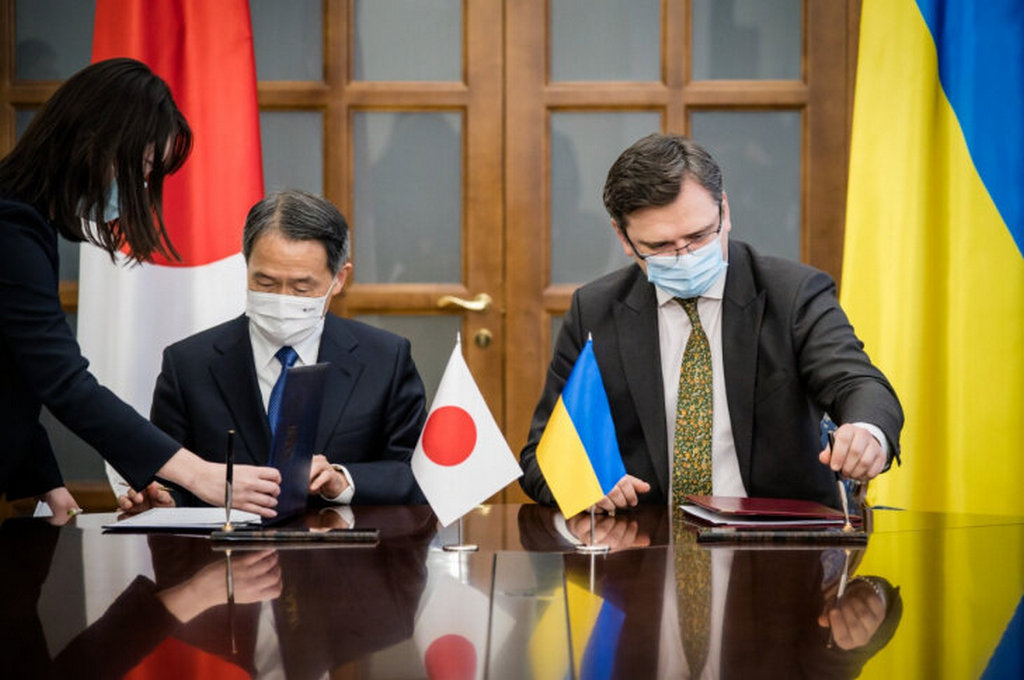 Японці дуже болісно ставляться до запізнень, якими б причинами вони не були викликані. Японці дуже серйозно ставляться до переговорів і вважають, що чим більше часу витрачено на них, тим краще, оскільки сторони краще пізнали одне одного, обговорили якомога більше деталей майбутніх угод. Під час офіційних переговорів японська сторона прагне уникати зіткнень позицій. Для неї не характерні особливі зрушення в позиції або значні зміни в тактиці ведення переговорів.
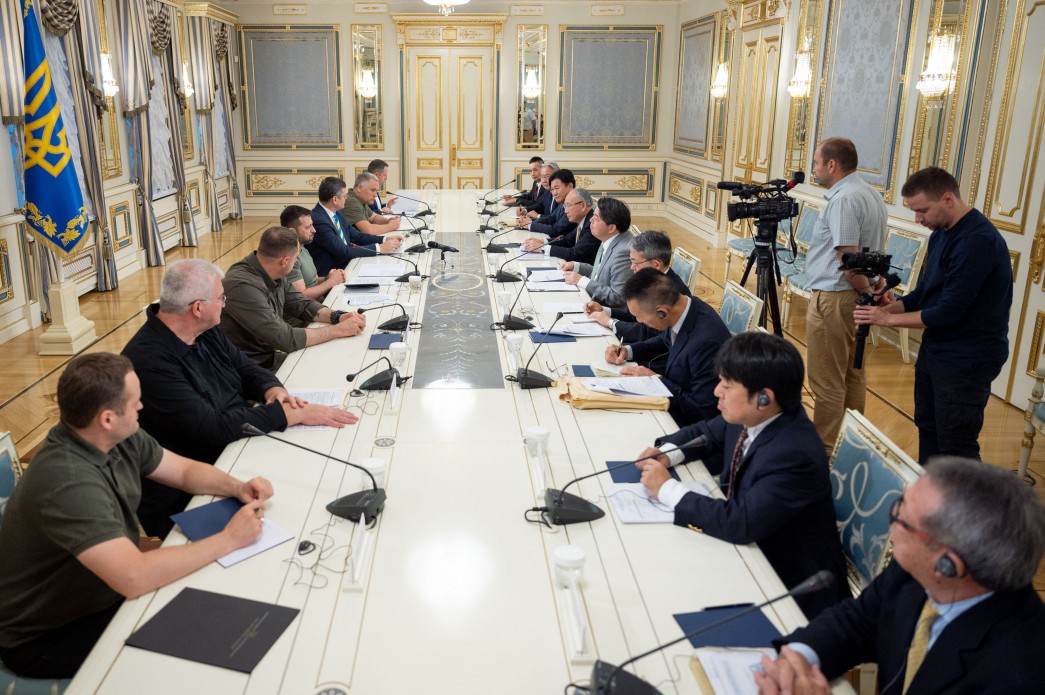